CSE 451: Operating SystemsWinter 2022Module 16File Systems
Gary Kimura
Main Points
Programming Interface
Naming.  What the typical programmer sees are Files and Directories
Basic operations
On-disk Structure
First general design issues and then a look at Microsoft’s FAT file system, Unix, and NTFS.  
Journaling and Recovery
File System mission
The concept of a file system is simple
the implementation of the abstraction for secondary storage
abstraction = files
logical organization of files into directories
the directory hierarchy
sharing of data between processes, people and machines
access control, consistency, …
The discussion on file systems often center around two concepts
There is the on-disk structure (i.e., how is the data persistently stored on secondary storage)
There is the software component that manages the storage and communicates with the user to store and retrieve data (hopefully without any loss of information)
Files
A file is a collection of data with some properties
contents, size, owner, last read/write time, protection …
Files may also have types
understood by file system
device, directory, symbolic link
understood by other parts of OS or by runtime libraries
executable, dll, source code, object code, text file, …
Type can be encoded in the file’s name or contents
Windows encodes type in name (and contents)
.com, .exe, .bat, .dll, .jpg, .mov, .mp3, …
Old Mac OS stored the name of the creating program along with the file
Unix does both as well
in content via magic numbers or initial characters (e.g., #!)
Programming Interface
The usual APIs plus maybe a few surprises
Open, close, read, write, …
Files and Directories, the object we play with
Finding and Enumerating entries in a directory
Watching for changes
How do we delete a file?
Renaming or moving files
Sequential access versus random access.  Who remembers the last access point?
Shared opens and files locks
Basic operations
Windows
 CreateFile(name, CREATE)
 CreateFile(name, OPEN)
 ReadFile(handle, …)
 WriteFile(handle, …)
 FlushFileBuffers(handle, …)
 SetFilePointer(handle, …)
 CloseHandle(handle, …)
 DeleteFile(name)
 CopyFile(name)
 MoveFile(name)
Unix
 create(name)
 open(name, mode)
 read(fd, buf, len)
 write(fd, buf, len)
 sync(fd)
 seek(fd, pos)
 close(fd)
 unlink(name)
 rename(old, new)
File access methods
Some file systems provide different access methods that specify ways the application will access data
sequential access
read bytes one at a time, in order
direct access
random access given a block/byte #
record access
file is array of fixed- or variable-sized records
indexed access
FS contains an index to a particular field of each record in a file
apps can find a file based on value in that record (similar to DB)
Why do we care about distinguishing sequential from direct access?
what might the FS do differently in these cases?
Directories
Directories provide:
a way for users to organize their files
a convenient file name space for both users and FS’s
Most file systems support multi-level directories
naming hierarchies (c:\, c:\DocumentsAndSettings, c:\DocumentsAndSettings\User, …)
Most file systems support the notion of current directory
absolute names: fully-qualified starting from root of FS
C:\> cd c:\Windows\System32
relative names: specified with respect to current directory
C:\> c:\Windows\System32 (absolute)
C:\Windows\System32> cd Drivers         
	(relative, equivalent to cd c:\Windows\System32\Drivers)
Directory internals
A directory is typically just a file that happens to contain special metadata
directory = list of (name of file, file attributes)
attributes include such things as:
size, protection, location on disk, creation time, access time, …
the directory list can be unordered (effectively random)
when you type “ls” or “dir /on” , the command sorts the results for you.
some file systems organize the directory file as a BTree, giving a “natural” ordering
What case to use for sort?
What about international issues?
Back to some of the more unexpected  functions
Finding and Enumerating entries in a directory
Watching for changes
How do we delete a file?
Renaming or moving files.  What if someone else has the file open?
Shared opens and files locks
Tunnelling, version control and files attributes
A deeper look into File Systems
Design Constraints and options
On-Disk structure
File System Design Constraints
For small files:
Small blocks for storage efficiency
Files used together should be stored together
For large files:
Contiguous allocation for sequential access
Efficient lookup for random access
May not know at file creation
Whether file will become small or large
File System Design
Data structures
Directories: file name -> file metadata
Store directories as files
File metadata: how to find file data blocks
Free map: list of free disk blocks
How do we organize these data structures?
Device has non-uniform performance
Design Challenges
Index structure
How do we locate the blocks of a file?
Index granularity
What block size do we use?
Free space
How do we find unused blocks on disk?
Locality
How do we preserve spatial locality?
Reliability
What if machine crashes in middle of a file system op?
File System Design Options
* Really a collection of one or more of logical blocks, commonly referred to as a cluster.
Microsoft’s File Allocation Table (FAT)
Introduced in DOS in the early 1980’s
Linked list index structure
Simple, easy to implement
Still widely used (e.g., thumb drives)
File table:
Linear map of all blocks on disk
Each file a linked list of blocks
Allocation granularity (cluster size)
FAT disk layout
FAT
FAT
Evolution:
Floppy disk and 12-bit FAT
Hard drives and 16-bit FAT with subdirectories
Larger drives and 32-bit FAT
Pros:
Easy to find free block
Easy to append to a file
Easy to delete a file
Cons:
Small file access is slow
Random access is very slow
Fragmentation
File blocks for a given file may be scattered
Files in the same directory may be scattered
Problem becomes worse as disk is used
The original Unix file system
Dennis Ritchie and Ken Thompson, Bell Labs, 1969
“UNIX rose from the ashes of a multi-organizational effort in the early 1960s to develop a dependable timesharing operating system” – Multics
Designed for a “workgroup” sharing a single system
Did its job exceedingly well
Although it has been stretched in many directions and made ugly in the process
A wonderful study in engineering tradeoffs
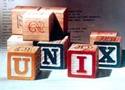 All disks are divided into five parts …
Boot block
can boot the system by loading from this block
Superblock
specifies boundaries of next 3 areas, and contains head of freelists of inodes and file blocks
i-node area
contains descriptors (i-nodes) for each file on the disk; all i-nodes are the same size; head of freelist is in the superblock
File contents area
fixed-size blocks; head of freelist is in the superblock
Swap area
holds processes that have been swapped out of memory
So …
You can attach a disk to a dead system …
Boot it up …
Find, create, and modify files …
because the superblock is at a fixed place, and it tells you where the i-node area and file contents area are
superblock also contains i-node number of root directory
The flat (i-node) file system
Each file is known by a number, which is the number of the i-node
seriously – 0, 1, 2, 3, etc.!
why is it called “flat”?
Files are created empty, and grow when extended through writes
The tree (directory, hierarchical) file system
A directory is a flat file of fixed-size entries
Each entry consists of an i-node number and a file name
It’s as simple as that!
…
…
…
…
…
…
The “block list” portion of the i-node (Unix Version 7)
Points to blocks in the file contents area
Must be able to represent very small and very large files.  How?
Each inode contains 13 block pointers
first 10 are “direct pointers” (pointers to 512B blocks of file data)
then, single, double, and triple indirect pointers
0
1
…
10
11
12
Protection
Objects:  individual files
Principals:  owner/groups/everyone
Actions:  read/write/execute

This is pretty simple and rigid, but it has proven to be about what we can handle!
File system consistency
Both i-nodes and file blocks are cached in memory
The “sync” command forces memory-resident disk information to be written to disk
system does a sync every few seconds
A crash or power failure between sync’s can leave an inconsistent disk
You could reduce the frequency of problems by reducing caching or via write-through, but performance would suffer big-time
Consistency of the Flat file system
Is each block accounted for?
Belongs to precisely one file or is on free list
What to do if in multiple files?
Mark-and-sweep garbage collection of disk space
Start with bitmap (one bit per block) of zeros
For every inode, walk allocation tree setting bits
Walk free list setting bits
Bits that are one along the way?
Bits that are zero at the end?
Consistency of the directory structure
Verify that directories form a tree
Start with vector of counters, one per inode, set to zero
Perform tree walk of directories, adjusting counters on every name reference
At end, counters must equal link count
What do you do when they don’t?
Journaling File Systems
Became popular ~2002, but date to early 80’s
There are several options that differ in their details
Ntfs (Windows), Ext3 (Linux), ReiserFS (Linux), XFS (Irix), JFS (Solaris)
Basic idea
update metadata, or all data, transactionally
“all or nothing”
Failure atomicity
if a crash occurs, you may lose a bit of work, but the disk will be in a consistent state
more precisely, you will be able to quickly get it to a consistent state by using the transaction log/journal – rather than scanning every disk block and checking sanity conditions
Why are journaling file systems so popular?
In any file system buffering is necessary for performance
But suppose a crash occurs during a file creation:
Allocate a free inode
Point directory entry at the new inode
In general, after a crash the disk data structures may be in an inconsistent state
metadata updated but data not
data updated but metadata not
either or both partially updated
fsck (i-check, d-check) are very slow
must touch every block
worse as disks get larger!
Where is the Data?
In the file systems we have seen already, the data is in two places:
On disk
In in-memory caches
The caches are crucial to performance, but also the source of the potential “corruption on crash” problem
The basic idea of the solution:
Always leave “home copy” of data in a consistent state
Make updates persistent by writing them to a sequential (chronological) journal partition/file
At your leisure, push the updates (in order) to the home copies and reclaim the journal space
Or, make sure log is written before updates
Undo/Redo log
Log:  an append-only file containing log records
<start t>
transaction t has begun
<t,x,v>
transaction t has updated block x and its new value is v
Can log block “diffs” instead of full blocks
Can log operations instead of data (operations must be idempotent and undoable)
<commit t>
transaction t has committed – updates will survive a crash
Committing involves writing the records – the home data needn’t be updated at this time
If a crash occurs
Open the log and parse
<start> <commit> => committed transactions
<start> no <commit> => uncommitted transactions
Redo committed transactions
Re-execute updates from all committed transactions
Aside: note that update (write) is idempotent: can be done any positive number of times with the same result.
Undo uncommitted transactions
Undo updates from all uncommitted transactions
Write “compensating log records” to avoid work in case we crash during the undo phase
Managing the Log Space
A cleaner thread walks the log in order, updating the home locations (on disk, not the cache!) of updates in each transaction
Note that idempotence is important here – may crash while cleaning is going on
Once a transaction has been reflected to the home blocks, it can be deleted from the log
Impact on performance
The log is a big contiguous write
very efficient, but it IS another I/O
And you do fewer scattered synchronous writes
very costly in terms of performance
So journaling file systems can actually improve performance (but not in a busy system!)
As well as making recovery very efficient
NTFS
Developed for Windows NT in the early 1990’s
Master File Table
Flexible 1KB storage for metadata and data
Extents
Block pointers cover runs of blocks
Similar approach in linux (ext4)
File create can provide hint as to size of file
Journalling for reliability
A basic underlying design principle:  Everything on the disk is represented as a file and accessible through the usual file operations (read, write, etc.)
NTFS disk layout
NTFS Small File
NTFS Medium-Sized File
NTFS Indirect Block
Directories Are Files
Recursive Filename Lookup
Directory Layout
Directory stored as a file
Linear search to find filename (small directories)
Large Directories: B Trees
Large Directories: Layout
NTFS Features
Journaling (logging) for quick recovery
Individual lossless file compression and sparse files
Symbolic links and hard links
Unicode Filenames with accompanying collation table
Random and sequential access
Able to extend (i.e., add disks) to a volume.
Fragmentation
An obscure feature (?) to handle legacy apps that used short 8.3 (Eight Dot Three) names.